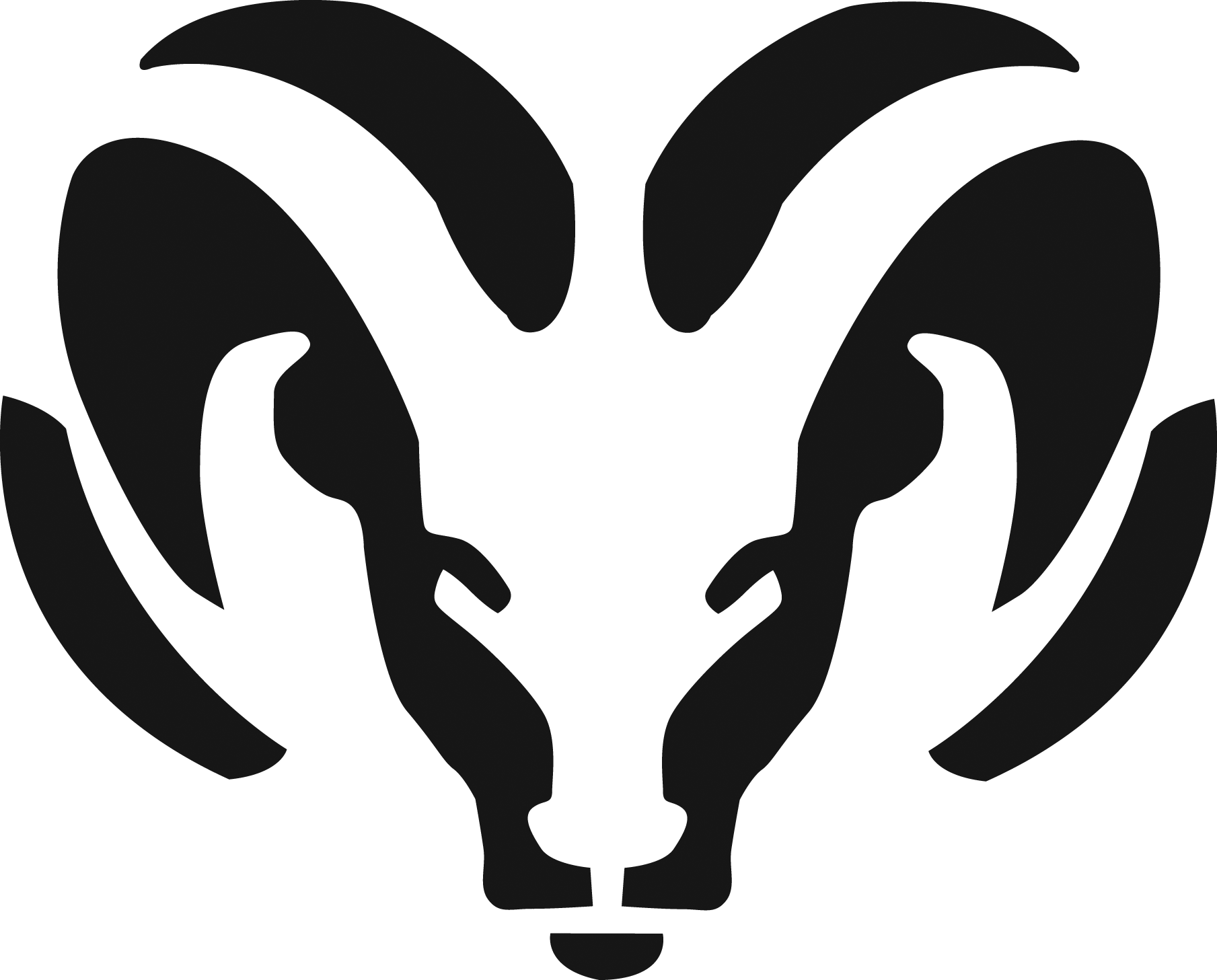 Go Time: Wednesday, March15Focus: Portfolio& interview etiquette
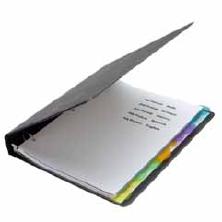 Calendar Overview
March 15th: Finalize portfolios, get a copy of the presentation rubric, presentation/Interview etiquette lesson
April 19: Peer presentations with rubric provided
Warm up - fastwrite
One of the reasons we are doing portfolio presentations is to practice the art of an interview. What experiences have you had with the interview process? (think, write, pair, share) 
5 minutes
Video:
Portfolio video.xspf


**The video is 11 minutes long, is of our Holt students, is 4 years old but gives a personal perspective of what the process is about and provides suggestions on how to prepare.
Interview etiquette
As a class, brainstorm the following regarding etiquette, using prior knowledge as well as the video. Make a list on the board as you brainstorm.
Interview etiquette – suggested answers
Portfolio rubric
Hand out the portfolio rubric to all students & walk through the requirements.  Be sure to highlight the back with the communication skills.  If time allows, have students partner up and practice introducing themselves and asking/answering about one piece of the rubric.  There are also interview questions they can ask each other (see next slide) 5 minutes.
Please have students put the rubric in their portfolios.
Possible interview questions:
Possible Interview Questions
 
Tell me about yourself.
What are your strengths?  Your weaknesses?
What are your short-term and long-term goals?
Where do you see yourself five years from now, and what experiences might help you get there?
 
What experiences do you have that will be helpful to you in getting a job that fulfills your goals?
What do you enjoy doing the most?
What accomplishments are you most proud of?
Tell me about a time when you had a confrontation/disagreement with another colleague (or classmate).  How did you deal with the situation?
 
How do you spend your spare time?
What motivates you to do a good job?
What school subjects do you like the most?  The least?
How many days of school did you miss this past year?
Do you have any questions for me? (**They should ask you a question…please write a comment on EVAL. if they don’t)